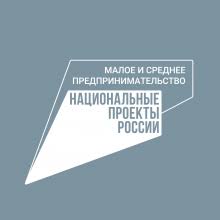 ГРАНт                         АГРОтуризм
Средства бюджета Республики крым, предоставляемые получателю средств на финансовое обеспечение его затрат, связанных с реализацией проекта развития туризма
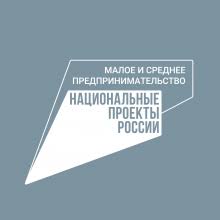 На что потратить грант
Приобретение, строительство, модернизацию или реконструкцию средств размещения, в т.ч модульных, используемых для оказания услуг в сфере сельского туризма, объектов туристического показа, объектов развлекательной инфраструктуры сельского туризма, включая детские комплексы, объектов проката;
Подключение средств размещения, объектов, используемых для осуществления услуг в сфере сельского туризма, объектов туристического показа, объектов развлекательной инфраструктуры сельского туризма, включая детские комплексы к ВОДО-, ГАЗ- И ТЕПЛОПРОВОДНЫМ СЕТЯМ, В Т.Ч. АВТОНОМНЫМ, КАНАЛИЗАЦИОННЫМ СЕТЯМ, ОБУСТРОЙСТВО АВТОНОМНЫХ ИСТОЧНИКОВ ЭЛЕКТРО-, ВОДО-, ГАЗО- И ТЕПЛОСНАБЖЕНИЯ;
Приобретение И МОНТАЖ ТУРИСТИЧЕСКОГО ОБОРУДОВАНИЯ, СНАРЯЖЕНИЯ И ИНВЕНТАРЯ В ЦЕЛЯХ ОБЕСПЕЧЕНИЯ ЭКСПЛУАТАЦИИ ТУРИСТИЧЕСКИХ ОБЪЕКТОВ, ПУНКТОВ ПРОКАТА, объектов туристического показа, объектов развлекательной инфраструктуры сельского туризма, включая детские комплексы, МЕБЕЛИ И ОБОРУДОВАНИЯ ДЛЯ ОСНАЩЕНИЯ СРЕДСТВ РАЗМЕЩЕНИЯ, используемых для оказания услуг в сфере сельского туризма, ТЕХНИКИ, СПЕЦИАЛИЗИРОВАННОГО ТРАНСПОРТА И ОБОРУДОВАНИЯ НЕ БЫВШЕГО В УПОТРЕБЛЕНИИ СОГЛАСНО ВИДАМ ПРОДУКЦИИ УКАЗАННЫХ В ПРИЛОЖЕНИИ К ПРИКАЗУ МИНСЕЛЬХОЗА РОССИИ ОТ 02.03.2022 Г. № 116 ;
ПРОВЕДЕНИЕ РАБОТ ПО БЛАГОУСТРОЙСТВУ ТЕРРИТОРИЙ, ПРИЛЕГАЮЩИХ К СРЕДСТВАМ РАЗМЕЩЕНИЯ, ИСПОЛЬЗУЕМЫМДЛЯ осуществления услуг в сфере сельского туризма, объектов туристического показа, объектов развлекательной инфраструктуры сельского туризма, включая детские комплексы, объектов проката В Т.Ч.:
                              СОЗДАНИЕ И ОБУСТРОЙСТВО ЗОН ОТДЫХА, СПОРТИВНЫХ И ДЕТСКИХ ИГРОВЫХ ПЛОЩАДОК, ПЛОЩАДОК ДЛЯ ЗАНЯТИЙ АДАПТИВНОЙ ФИЗ. КУЛЬТУРОЙ И АДАПТИВНЫМ СПОРТОМ ДЛЯ ЛИЦ С
                              ОГРАНИЧЕННЫМИ ВОЗМОЖНОСТЯМИ ЗДОРОВЬЯ; 

                              ОРГАНИЗАЦИЯ ОСВЕЩЕНИЯ ТЕРРИТОРИИ, АРХИТЕКТУРНОЙ ПОДСВЕТКИ ЗДАНИЙ, СТРОЕНИЙ, СООРУЖЕНИЙ,  В Т.Ч. С ИСПОЛЬЗОВАНИЕМ ЭНЕРГОСБЕРЕГАЮЩИХ ТЕХНОЛОГИЙ;

                              ОРГАНИЗАЦИЯ ТРОТУАРОВ, АЛЛЕЙ, ВЕЛОСЕПЕДНЫХ ДОРОЖЕК, ТРОПИНОК;
                              СОЗДАНИЕ И ОБУСТРОЙСТВО МЕСТ ПАРКОВОК;
                              УСТАНОВКА (ОБУСТРОЙСТВО) ОГРАЖДЕНИЙ, В Т.Ч. ГАЗОННЫХ И ТРОТУАРНЫХ ОГРАЖДЕНИЙ;
                             ОБУСТРОЙСТВО ТЕРРИТОРИИ ДЛЯ БЕСПРЕПЯТСТВЕННОГО ПЕРЕДВИЖЕНИЯ ИНВАЛИДОВ И ДРУГИХ МАЛОМОБИЛЬНЫХ ГРУПП НАСЕЛЕНИЯ;
                             СОХРАНЕНИЕ И ВОССТАНОВЛЕНИЕ ПРИРОДНЫХ ЛАНДШАФТОВ И ИСТОРИКО-КУЛЬТУРНЫХ ПАМЯТНИКОВ.
СПИСОК ЭЛЕМЕНТОВ БЛАГОУСТРОЙСТВА И ВИДЫ РАБОТ, ВКЛЮЧАЕМЫЕ В ПРОЕКТ РАЗВИТИЯ СЕЛЬСКОГО ТУРИЗМА, ОПРЕДЕЛЯЮТСЯ МИНИСТЕРСТВОМ СЕЛЬСКОГО ХОЗЯЙСТВА Республик  Крым.
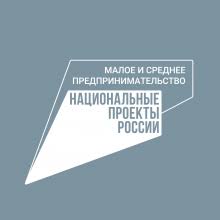 Размер гранта
до 3 млн. рублей (включительно) - при направлении на реализацию проекта собственных средств не менее 10 % его стоимости; 
 до 5 млн. рублей (включительно) - при направлении на реализацию проекта собственных средств не менее 15 % его стоимости;
  до 8 млн. рублей (включительно) - при направлении на реализацию проекта собственных средств не менее 20 % его стоимости; 
   до 10 млн. рублей (включительно) - при направлении на реализацию проекта собственных средств не менее 25 % его стоимости.
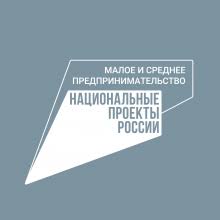 Критерии участия
1. Заявитель относится к категории «малое предприятие» или «микропредприятие»; 
2. Заявитель зарегистрирован и осуществляет деятельность на сельской территории или на территории сельской агломерации Республики Крым; 
3. Заявитель обязуется осуществлять деятельность в течение не менее 5 лет на сельской территории или на территории сельской агломерации Республики Крым со дня получения гранта «Агротуризм»;
4. Заявитель обязуется достигнуть показателей деятельности, предусмотренных проектом развития сельского туризма;
5. Заявитель, являющийся индивидуальным предпринимателем, должен являться гражданином Российской Федерации; 
6. с Заявителем ранее не расторгались соглашения о предоставлении субсидий (грантов);
7. у Заявителя имеется земельный участок (земельные участки) в собственности и (или) в пользовании на срок не менее 5 лет, на котором (которых) запланирована реализация проекта развития сельского туризма;
8. Заявитель, являющийся юридическим лицом, не должен находиться в процессе, ликвидации, в отношении него не введена процедура банкротства, а Заявитель, являющийся индивидуальным предпринимателем, не должен прекратить деятельность в качестве индивидуального предпринимателя;
9. у Заявителя на 1-е число месяца, предшествующего дате подачи заявочной документации в Министерство должны отсутствовать неисполненные обязанности по уплате налогов, сборов, страховых взносов, пеней, штрафов, процентов, подлежащих уплате в сумме, превышающей 10 тыс. руб.; 
10. у Заявителя на 1-е число месяца, предшествующего месяцу подачи заявочной документации в Министерство, отсутствуют просроченная задолженность по возврату в федеральный бюджет субсидии, бюджетных инвестиций, а также иная просроченная задолженность перед Российской Федерацией; 
11. к участию в конкурсном отборе проектов развития сельского туризма допускаются проекты со сроком реализации, начинающимся в год получения гранта «Агротуризм», реализация которых ранее не осуществлялась за счет средств государственной поддержки.
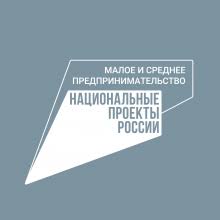 Документы для получения гранта
а) заявку на участие в конкурсном отборе по форме, утвержденной Порядком отбора; 
б) проект развития сельского туризма по форме, утвержденной Порядком отбора; 
в) справку о соответствии Заявителя требованиям Порядка отбора по форме, утвержденной Порядком отбора;
 г) таблицу плановых показателей проекта развития сельского туризма по форме, утвержденной Порядком отбора; 
д) опись документов заявочной документации с указанием количества листов по каждому документу; 
е) документ, подтверждающий наличие собственных средств Заявителя на реализацию проекта развития сельского туризма (письмо кредитной организации или выписка (справка) по банковскому счету Заявителя, заверенную кредитной организацией). В случае обеспечения софинансирования проекта развития сельского туризма заемными средствами прилагается копия договора о предоставлении кредита (займа) на реализацию проекта развития сельского туризма, заверенная кредитной организацией (организацией, предоставившей займ); 
ж) копии документов, подтверждающих право собственности и (или) иное право пользования Заявителя на срок не менее 5 лет на земельный участок (земельные участки), на котором (которых) запланирована реализация проекта развития сельского туризма; 
з) копию выписки из егрн на земельный участок (земельные участки), на котором (которых) запланирована реализация проекта развития сельского туризма (датой выдачи не ранее 30 календарных дней до даты подачи заявочной документации); 
и) согласие Заявителя на осуществление Министерством и органом государственного финансового контроля проверок соблюдения целей, условий и порядка предоставления гранта, составленное в свободной форме;
к) справку налогового органа, подтверждающую отсутствие у Заявителя по состоянию на 1-е число месяца, предшествующего дате подачи заявочной документации в Министерство неисполненных обязанностей по уплате налогов, сборов, страховых взносов, пеней, штрафов, процентов, подлежащих уплате в сумме, превышающей 10 тыс. руб.;
л) выписку из Единого реестра субъектов малого и среднего предпринимательства, подтверждающую соответствие Заявителя категории «малое предприятие» или «микропредприятие»;
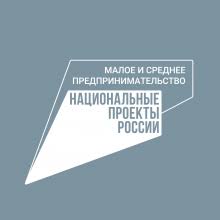 м) выписку из Единого государственного реестра юридических лиц или выписку из Единого государственного реестра   индивидуальных предпринимателей, подтверждающую наличие основного вида деятельности, соответствующего кодам классов
 01 «Растениеводство и животноводство, охота и предоставление соответствующих услуг в этих областях»,
 03 «Рыболовство и рыбоводство» 
11.02 «Производство вина и винограда» 
Общероссийского классификатора видов экономической деятельности ОК 029-2014 (КДЕС Ред. 2) (далее – ОКВЭД). 
В случае если Заявителем является СПОК (кроме сельскохозяйственного потребительского кредитного кооператива), допускается наличие основного вида деятельности, соответствующего кодам класса 10 «Производство пищевых продуктов» ОКВЭД; 

н) копию утвержденной проектной документации и копии иных документов, подготавливаемых в отношении каждого объекта капитального строительства, предлагаемого к строительству, реконструкции или капитальному (при наличии);

о) копию заключения государственной экспертизы проектной документации и результатов инженерных изысканий (при наличии); 

п) презентацию проекта развития сельского туризма в произвольной форме (при наличии); 

р) документ, удостоверяющий полномочия представителя Заявителя (в случае обращения с заявочной документацией представителя Заявителя).
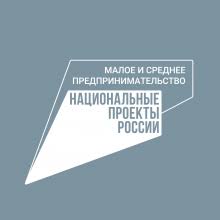 срок освоения средств гранта "Агротуризм" составляет не более 18 месяцев со дня получения указанных средств. 


В случае наступления обстоятельств непреодолимой силы, препятствующих освоению средств гранта "Агротуризм" в установленный срок, срок освоения средств гранта "Агротуризм" может быть продлен, но не более чем на 6 месяцев, в порядке, установленном уполномоченным органом;